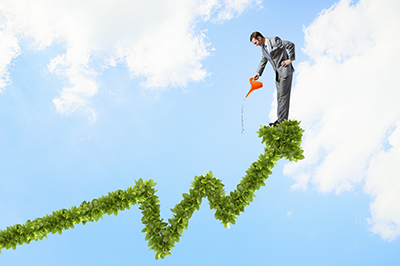 Self-improving algorithms
Inbal Hadad
Based on  chapter by: C.Seshadhri
What we’ll talk about
What is a self-improving algorithm
The question of sorting
Information theory basics
Lower bound for self-improving sorters
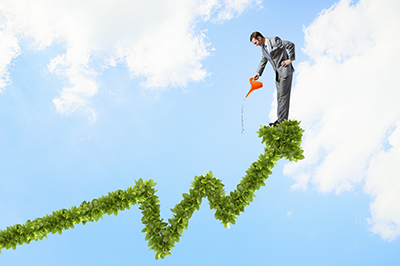 What is a self-improving algorithm
What is a self-improving algorithm
Motivation
Algorithms that are used repeatedly, on inputs coming from some source
Suppose the input is generated iid from a distribution D
Worst-case analysis – pessimistic, doesn’t know anything about D
Distributional analysis – optimistic, tailors the algorithm to D
Self-improving
bridge between worst-cast to distributional
Starts without assumptions on D, learns D and then optimizes the running time for it.
[Speaker Notes: בנק' הראשונה – דוגמה על שוק המניות]
What is a self-improving algorithm
Assumption
Inputs are generated iid from fixed unknown distribution D
The two phases
Training phase
Worst-case algorithm
Stores information about D in a data structure T
Limiting phase
Uses T to compute the output faster
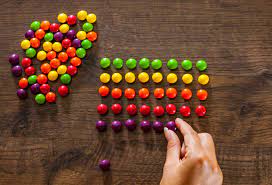 The question of sorting
The question of sorting
[Speaker Notes: השאלה של מיון מבוסס השוואות, כאשר הקלט הוא מערך באורך n (ערכים ממשיים זה רק לצורך הפשטות)
אלגו קלאסי – merge sort
נרצה לפתור את הבעיה כשיודעים את D. בשביל זה נעשה detour דרך בעיה אחרת]
The question of sorting
Subset of permutations over [n]
9
42
7
3
5
4
5
3
1
2
[Speaker Notes: נשנה קצת את הבעיה ללמצוא את הפרמוטציה של המערך הממויין]
Sorting withing a subset of permutations
Running example
9
42
7
3
5
3
1
2
[Speaker Notes: הכותרת – זה השם של הבעיה שתיארתי קודם
זה הרעיון של האלגו'
כל הסיפור יהיה לבנות את העץ המתאים כדי לחפש בו]
Sorting withing a subset of permutations
Permutations over [n]
Permutations over [k]
Up to k! trees
....
Sorting withing a subset of permutations
Permutations over [n]
Permutations over [k]
k+1 leaves
Up to k! trees
....
Sorting withing a subset of permutations
Permutations over [n]
Permutations over [k]
Up to k! trees
....
Sorting withing a subset of permutations
Analysis
Storage + run time = exponential
Number of comparisons = ?
[Speaker Notes: בשביל הניתוח – נדבר קצת על בניית העצים]
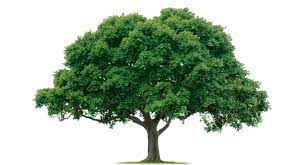 Search trees
Binary trees
The leaves = possible outputs
For every input, following the path from the root leads to the correct output
Search time = depth of the leaf
<
<
10
5
8
[Speaker Notes: כל צומת פנימי מייצג השוואה, והעלים – פלטים אפשריים
זמן החיפוש = מס' השוואות]
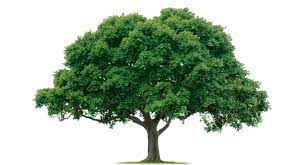 Search trees
<
depth(10)=1
<
10
<
8
depth(8)=2
4
6
Sorting withing a subset of permutations
Permutations over [n]
[Speaker Notes: בניית העצים היא משהו שאמרנו  שקורה בשלב המקדים, עכשיו נסביר איך עושים זאת וננתח את זמן החיפוש

טאו מתאימה לפרמוטציה = טאו הוא prefix של הפרמוטציה, ממיינת את k האיברים הראשונים שלה
מכאן גוזרים את ההסתברות של טאו]
Sorting withing a subset of permutations
[Speaker Notes: כשכתוב כאן זמן – הכוונה למס' ההשוואות (במהלך החיפוש בעץ)
במונה בשורה הראשונה – הכוונה מתוך הפרמוטציות שמתאימות לטאו
בעצם אנו סופרים מתוך הפרמוטציות  שמתאימות עד לאיבר ה-k, כמה מתאימות גם לאיבר ה k+1
יש כאן קצת דברים עדינים שאני מחביאה בשביל להימנע מכל ההגדרות של גאמות שהם כתבו
בדוגמה מימין – הפרמוטציות ב bin עם ה-i שנבחר, כולן מתאימות לאותה פרמוטציה על k+1 איברים]
Sorting withing a subset of permutations
[Speaker Notes: ההשוואות היו רק בחיפוש בעצים ,לא בבנייה
יכול  להיות שזה צריך להיות מ-1 עד n-1]
Moving to offline sorter
Shannon entropy
[Speaker Notes: אינטואיציה – כמות החוסר ודאות לגבי ערך המ"מ
הדוגמה – תשובה בשקף הבא]
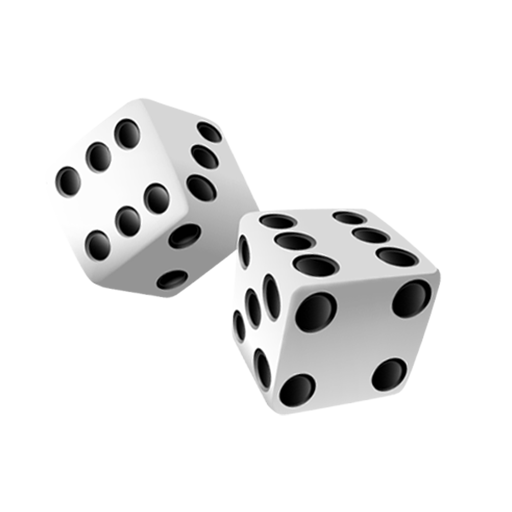 Shannon entropy
[Speaker Notes: X זה תוצאת הזריקה/ הטלה
מסקנה: בזריקת קובייה יש יותר אופציות לתוצאה, לכן יש יותר חוסר ודאות -> אנטרופיה גבוהה יותר
במקרה היוניפורמי – לוג גודל ה support. זה גם המקרה עם אנטרופיה מקסימלית
הדוגמאות הן מקרים פרטיים של זה]
Back to search trees
<
<
10
<
8
4
6
[Speaker Notes: בניית עץ כדי לקבוע את הערך של מ"מ נתון X
בתזכורת – אפשרי לבנות עץ כזה (לא כל עץ יהיה כזה)
מהחסם תחתון – העץ שאנו יודעים לבנות הוא "כמעט אופטימלי"]
Offline sorter
[Speaker Notes: בעזרת תורת האינפורמציה עושים ניתוח עדין יותר לאותו אלגוריתם.
החסם של קודם היה מקרה פרטי עם התפלגות יוניפורמית

להסביר ש pi(I) הוא גם מ"מ (אז יש לו אנטרופיה)
המשפט נותן חסם עליון וחסם תחתון, לאלגו' אופליין (כלומר שמכיר את ההתפלגות)
הגבול תחתון – תוצאה  ישירה של החסם תחתון על עצי השוואה
האלגו' נכון לכל קלט, התוצאה על זמן ההשוואה זה תחת הנחת ההתפלגות]
Towards self-improving sorter
Offline setting = known distribution
Self-improving = unknown D (online)
Goal\ Complexity parameters to optimize
Training phase length
Size of T
Limiting phase – expected run time
[Speaker Notes: אלגו' אונליין – מתחיל בלי שום ידע על D (רק הנחה שקיימת התפלגות)
באונליין האלגו' שראינו קודם לא מספיק טוב לנו, עוד מעט נסביר למה
להסביר שוב על השלבים של האלגו' אונליין
אפשרי להסתכל על מדדים אחרים, באלה אנחנו נתעניין]
Towards self-improving sorter
[Speaker Notes: כאשר מתעלמים מאורך פאזת האימון – אז בניית העצים תיעשה בזמן האימון, וזה כאילו לא עולה לנו.
את החסם תחתון (12.4) נראה בהמשך ההרצאה
מהחסם תחתון אנו מבינים שצריך להתמקד בהתפלגויות ספציפיות, ולא התפלגויות כלליות]
Towards self-improving sorter
[Speaker Notes: בגלל החסם תחתון על גודל מבנה הנתונים, אנו מתמקדים בקבוצה מצומצמת של התפלגויות.
מכאן והלאה – תמיד נניח  שזו ההתפלגות שלנו]
Self-improving sorter - results
Next, we prove the main result (weaker version)
[Speaker Notes: לשים לב שאלגו’ self-improving הוא תמיד נותן פלט נכון, וההסתברות כאן היא לגבי זמני הריצה של ה limiting phase
להדגים: אפסילון 1 מול אפסילון 1/10
טריידאוף אימון – זמן:  יותר מידע על D -> הקטנת זמן פאזת limiting.
גודל מבנה הנתונים – יש משפט שאומר שזה החסם התחתון]
Self-improving sorter
Self-improving sorter
...
I
Bucket
[Speaker Notes: להדביק את ה bucketים – זה לעשות מיזוג, אבל הם זרים ולכן זה  רק שרשור
בזכות הטריק, מיון כל bucket לוקח זמן קבוע]
The buckets
Number of elements
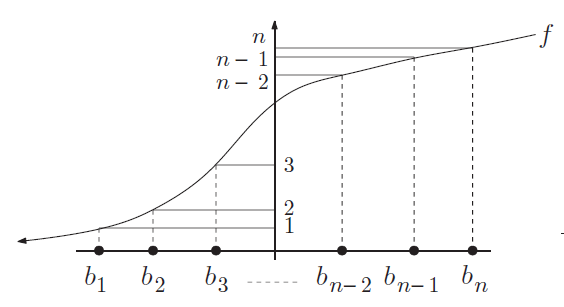 Bucket
[Speaker Notes: איך אפשר לייצר כאלה bucketים?
אידאלי = יש לנו התפלגות = יש CDF לכל D_i. הפונק' f נבנית מכל ההתפלגויות ביחד (היא סכום ה CDF ים). היא אומרת לכל ערך v: כמה אלמנטים במערך קטנים מ-v]
The buckets
Property B
[Speaker Notes: כלומר ב bucketים אידאליים – יש בכל אחד איבר אחד
אנו לא נוכל לבנות את זה, נבנה משהו שמתקרב לזה
זה מס' קבוע ולכן זה מספיק טוב לנו]
The trees
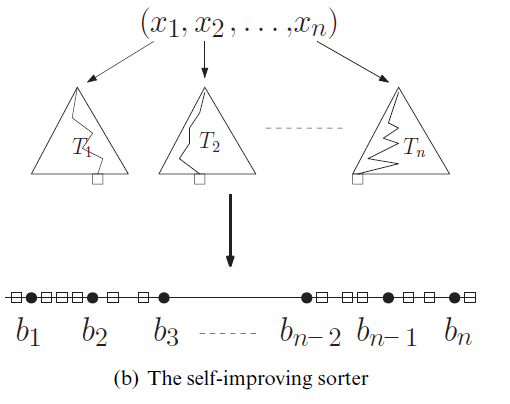 [Speaker Notes: לחזור על האלגו'
לכל איבר צריך למצוא באיזה bucket הוא. 
עץ i לוקח את האיבר ה-i במערך ומוצא לאיזה bucket הוא שייך]
The trees
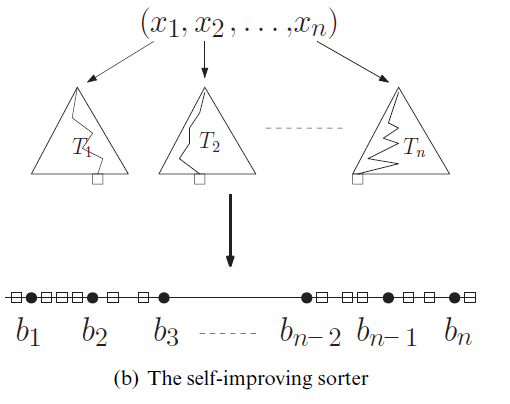 Property T
[Speaker Notes: H_i-  יותר מדוייק שזה האנטרופיה של מ"מ שאומר לכניסה ה-i באיזה bucket היא]
The limiting phase
The algorithm:
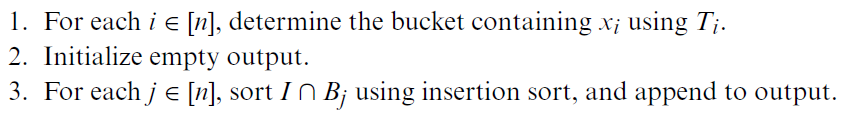 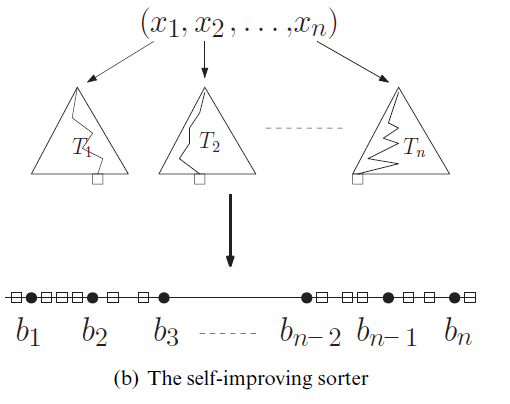 [Speaker Notes: זה בהינתן שכבר יש לנו  את מבנה הנתונים (אותו בונים בשלב האימון)]
The limiting phase – running time
Assuming properties T, B hold
[Speaker Notes: זמן ריצה של ה limiting – הכוונה בתוחלת]
The limiting phase – running time
[Speaker Notes: לזכור שכל הזמנים כאן זה בתוחלת]
The limiting phase – running time
[Speaker Notes: זה מסיים את ההוכחה
את הלמה נוכיח בשקף הבא]
The limiting phase – running time
[Speaker Notes: H_i זו האנטרופיה של X_i
רוצים בסוף חסם עם H של פאי. צריך להראות ש H(X) לא יכול להיות הרבה יותר גדול ממנו]
The limiting phase – running time
[Speaker Notes: לפי הלמה, צריך אלגו' שמבצע עד 2n השוואות, כלומר באלגו' שניתן נספור רק את כמות ההשוואות]
The limiting phase – running time
9
42
42
7
7
9
3
5
5
3
4
5
3
1
2
0 comparisons
Step 1:
42
7
50
7
4
20
9
5
42
5
3
9
3
8
Element 3 bucket 2
Element 1  bucket 1
The buckets
Merge
Step 2:
2n comparisons
[Speaker Notes: צעד 1: למיין את המערך בעזרת הפרמוטציה
צעד 2 : למזג עם ה borderים של ה bucketים, מזה יודעים באיזה bucket נמצא כל אלמנט]
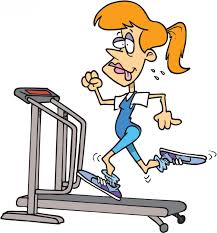 The training phase
[Speaker Notes: ירוק – תזכורת, כתום – מה שנראה עכשיו
מה שנוכיח זה חלק יותר ממה שיש במשפט]
The training phase
[Speaker Notes: הזמן הדרוש – זה המכפלה של מס' ההרצות כפול האורך של כל אחת]
Learning the buckets
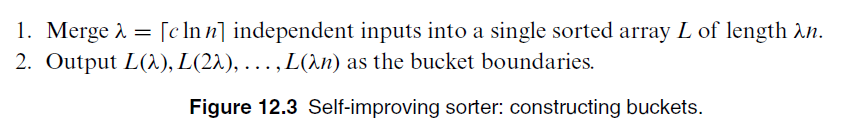 [Speaker Notes: אם היו לנו bucketים מושלמים, היו מקיימים את התכונה הזאת (של למדה אלמנטים בכל bucket). לכן נבנה bucketים שמקיימים את התכונה הזאת באופן אמפירי, ונראה שנקבל bucketים טובים מספיק
יותר מדוייק להגיד שבסיבוב הלמדה לומדים את ה bucketים. עד אז רק מריצים מיון רגיל לכל קלט. הזמן להרצת האלגו' זה nlogn]
Learning the buckets
Learning the buckets
[Speaker Notes: מקרא: עיגולים כתומים – נק' ב-L. קווים שחורים מפרידים – bucketים אידאליים (B’ים)
מלבנים כחולים – bucketים של האלגו' (Bים)]
The training phase
[Speaker Notes: אמרנו שמבנה הנתונים שצריך לבנות מכיל bucketים ועצים. הראינו איך בונים את ה bucketים, כעת נעבור לעצים]
Learning the trees
[Speaker Notes: אנחנו בונים את העצים להיות אופטימליים ביחס להתפלגות האמפירית, וזה לאו דווקא ביחס להתפלגות האמיתית. אז צריך להראות שזה מקרב
זמן ריצה – בונים n עצים אופטימליים, כל אחד עם support של n. לכן זמן בניית עץ הוא O(nlogn). סה"כ O(n^2logn)]
Learning the trees
The algorithm
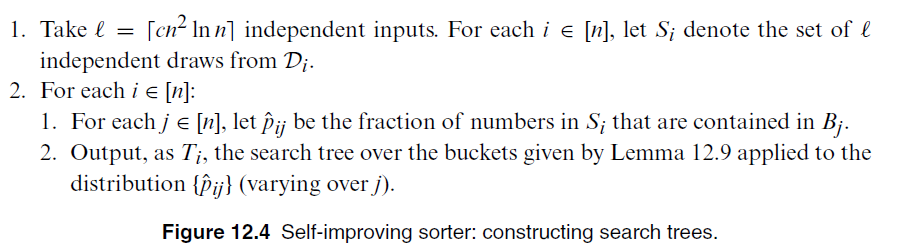 Learning the trees
[Speaker Notes: אנחנו מוכיחים לאלפא=1, בגלל זה אפשר לקחת הכל קבוע
החסם הופדינג – יש בו אקפוננט, אבל בחרנו את l להיות עם ln ולכן זה מסתדר]
Learning the trees
Learning the trees
[Speaker Notes: את מה שב-L קל לחסום ע"י p_ij. את החלק השני – יותר קשה, ויהיה צריך להשתמש בחסם הופדינג שראינו
אנחנו מנסים לחסום עם ה pijים האמיתיים]
Data structure size
[Speaker Notes: אנחנו הראינו את בניית מבנה הנתונים רק לאפסילון =1]
Lower bound for self-improving sorters
Lower bound for self-improving sorters
Lower bound for self-improving sorters
[Speaker Notes: אלגו' יכול להיות אופטימלי להתפלגות מסויימת. אבל המשפט אומר שכדי שיהיה אופטימלי לכל ההתפלגויות – צריך הרבה זיכרון
בהגדרת עץ גאמא אופטימלי – תוחלת מס' ההשוואות היא גאמא-אופטימלית]
Lower bound – high level
S bits of storage
Comparison tree
[Speaker Notes: המודל זאת אבסטרקציה.
מתעלמים מהזמן ריצה של האימון, ומניחים שלא משנים את העץ מאוחר יותר]
Lower bound
“Low” leaves
P
Leaves corresponds to permutations
[Speaker Notes: העץ הוא העץ של אלגו' המיון – העלים הם פרמוטציות
נקבע גאמא ו-h]
Lower bound
“Low” leaves
P
[Speaker Notes: העץ הוא העץ של אלגו' המיון – העלים הם פרמוטציות]
Lower bound – in detail
[Speaker Notes: מס' העצים השונים שאלגו’ self improving שהוא טוב לכל ההתפלגויות צריך להיות מסוגל לקודד
אלגו' שטוב לכל ההתפלגויות  - לכל התפלגות שיקבל, צריך אחרי שלב האימון לפלוט עץ שהוא גאמא-אופטימלי להתפלגות 
לתת דוגמה מספרית]
Number of distributions
Optimality of a single tree
P
[Speaker Notes: נובע מאי שוויון מרקוב]
Optimality of a single tree
Entropy of uniform dist.
P
[Speaker Notes: האנטרופיה של מ"מ יוניפורמי – ראינו שזה לוג של גודל ה support, וכאן מס' האפשרויות הוא 2^h
נובע מאי שוויון מרקוב
P – קבוצת העלים הנמוכים]
Optimality of a single tree
Choose the other half
Choose half the permutations from P
P
[Speaker Notes: P – השם של קבוצת העלים הנמוכים (באלגו' מיון A שקיבענו)]
Summing up
[Speaker Notes: את החלק הראשון של המשוואה כבר ראינו, עכשיו אפשר להציב את הגדלים שמצאנו]
The problem of 2D maxima
What is the 2D maxima problem
What is the 2D maxima problem
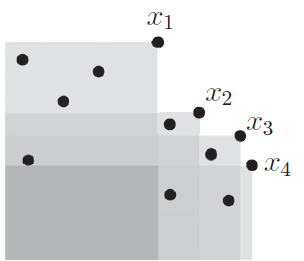 Reduction to sorting
Self improving algorithm
[Speaker Notes: להשתמש ברדוקציה – להריץ את ה self improving לחלק של המיון (לקור' הראשונה), ואז באלגו' הלינארי של ה sweep line שראינו.]
Why can’t we use the reduction to sorting?
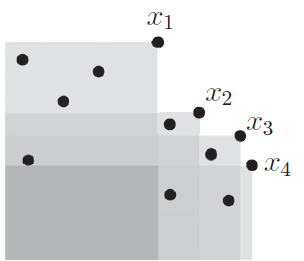 [Speaker Notes: נראה דוגמה להתפלגות שבה הפתרון עם הרדוקציה לא עובד טוב מספיק]
Defining optimality for maxima computation
[Speaker Notes: במיון היה לנו את האלגו' אופליין, שיודע את ההתפלגות, והוא היה הבסיס שלנו שאליו שאפנו. גם כאן אנחנו צריכים משהו כזה]
Self improving algorithm for 2D maxima
The key idea:
Interleave the sorting of 1-coordinates with the maxima discovery
No analysis of this part
We’ll see:
Data structure
Training phase
Limiting phase
[Speaker Notes: ברדוקציה שראינו – קודם מיינו את הנק' ואחכ חיפשנו את המקס'. ראינו שזה לא עובד טוב, צריך לשלב את המיון והחיפוש. ככה במהלך המיון כבר נפסול נק' שאנו מבינים שהן לא רלוונטיות.]
The data structure
The data structure
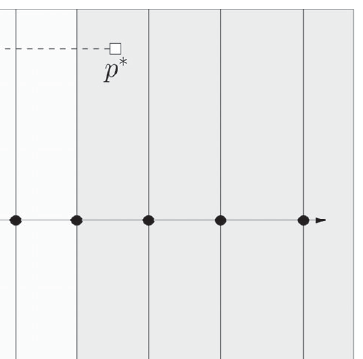 [Speaker Notes: בציור – הנק' הן המפרידים של ה bucketים, האזורים בין קווים מאונכים הם slabים
השורה האחרונה – זה מהתכונה של ה bucketים]
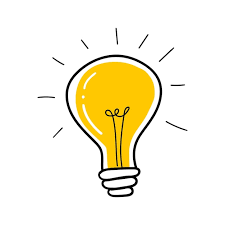 Limiting phase – the idea
[Speaker Notes: החיסכון בזמן – בשיטה עם הרדוקציה למיון, קודם מיינו את כל הנק' ואז מצאנו מי נק' המקסימום. עכשיו אנחנו מעיפים נק' בדרך, כלומר סה"כ לא ממיינים את כל הנק'.
בסנאפשוט – כל נק' נמצאת ב slab כלשהו, שאינו בהכרח עלה. יתכן אפילו שזה ה slab ההתחלתי (כלומר עוד לא התקדמנו בכלל עם החיפוש של הנק' הזו)]
Limiting phase
L
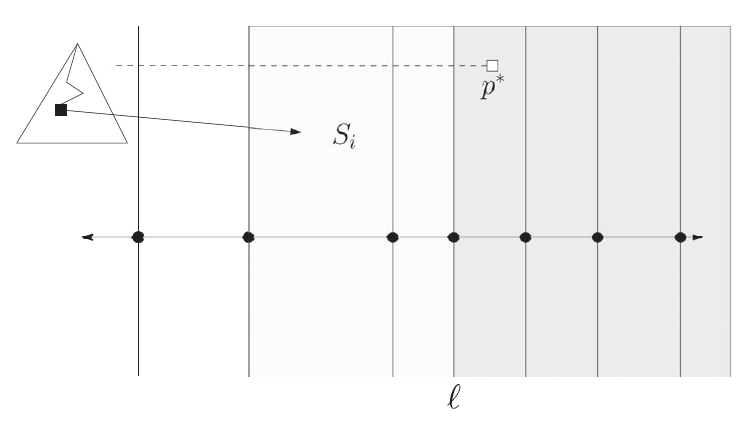 Each active point is at some stage of the search
[Speaker Notes: בשרטוט – כל נק' נמצאת באיזשהו שלב של החיפוש בעץ, שמתאים ל slab
יש קו אנכי שמימינו מצאנו את כל הנק' המקסימליות (לא מחפשים יותר מימין לקו הזה).]
Limiting phase
[Speaker Notes: l זה הקו שאמרנו שמימינו מצאנו את הנק' המקסימליות
נק' אקטיביות – אם כבר סיווגנו כמקס' או לא מקס' אז הן לא אקטיביות. גם אם הגענו בחיפוש שלהן לעלה, הן כבר לא אקטיביות (כי אין מה להמשיך את החיפוש עבורן)]
Limiting phase
[Speaker Notes: אחרי הנק' השנייה : רוצים את הנק' המקסימליות ב-L. אבל יתכן שיש נק' אקטיביות שאנו עדיין מחפשים בהן, והן עדיין לא הגיעו לעלה, כלומר לא יודעים אם הן ב-L או לא. ואי אפשר למצוא מקסימום בנק' שהן לא בעלה (כי אנו יכולים למיין רק עלים)]
Limiting phase – the algorithm
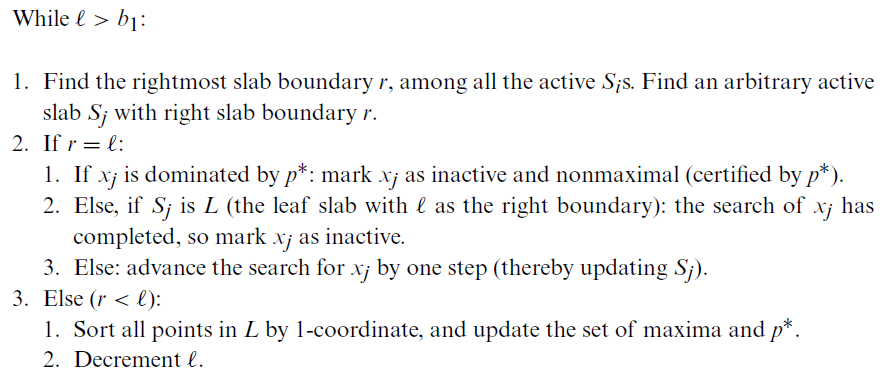 [Speaker Notes: לדעתי הוסבר בשקפים הקודמים מספיק, אז לא באמת צריך לעבור על זה]
Training phase
Just like in the self-improving sorter
Creating the buckets and trees for the points’ 1-coordinate
A few more notes
More self-improving algorithms
Algorithms for2D maxima, 2D convex hulls, sorters beyond product distribution
The shortcomings
All the results are for problems where we understand lower bounds, and the improvement mostly comes from faster search
Challenging to build such algorithms for graph problems (such as MST)
[Speaker Notes: אולי להפוך את זה לשקף סיכום וגם לחזור על מה שראינו?]
Questions?